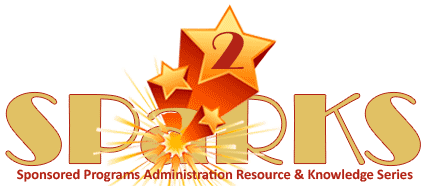 OMB Circular A-110

Presented by:
Doug Backman
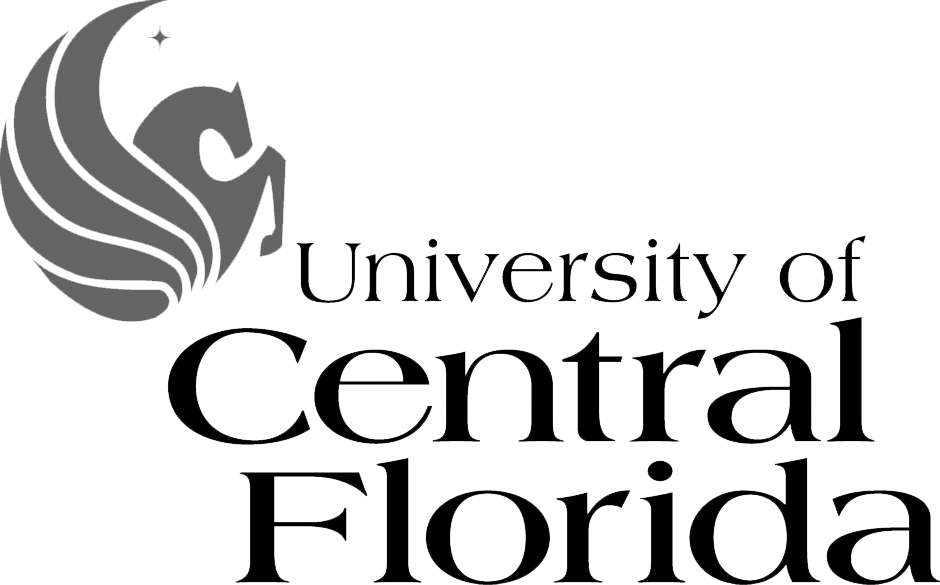 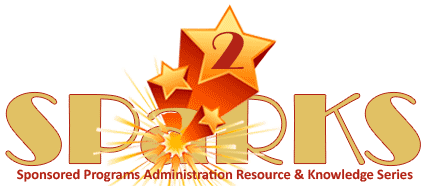 Module 3
OMB Circular A-110
Uniform Administrative Requirements
Exploring Research Administration…for CONCEPT to COMMERCIALIZATION
Doug Backman
OMB Circular A-110Uniform Administrative Requirements
AGENDA
Authority & Definitions
Pre award Requirements
Administrative Requirements
Case Studies
OMB Circular A-110
OMB Circular A-110Uniform Administrative Requirements
Authority
31 USC 503 (grant, cooperative agreement, and assistance management)
http://www.gpo.gov/fdsys/pkg/USCODE-1998-title31/pdf/USCODE-1998-title31-subtitleI-chap5-subchapI-sec503.pdf

41 USC 405
http://www.gpo.gov/fdsys/pkg/USCODE-2009-title41/pdf/USCODE-2009-title41-chap7-sec405a.pdf

Policy – Applicable to all Federal agencies, recipients and subrecipients. 

Definitions – Foundation block
OMB Circular A-110
OMB Circular A-110Uniform Administrative Requirements
Subpart B - Pre-award Requirements
Policies
Forms
Debarment & suspension
Special award conditions
Certifications & Representations
OMB Circular A-110
OMB Circular A-110Uniform Administrative Requirements
Subpart C - Post-award Requirements
Financial & Program Management
_.21 (a) (b) (1) – (7)
_.22 Payment
_.23 Cost Sharing (a) (1)-(7); (b) – (h)
_.24 Program Income
_.25 Revision of budget and program plans.
(c) (1) – (8); (d), (e) (1), (2), (3); (f)
_26 Non-Federal audits
_.27 Allowable costs
OMB Circular A-110
OMB Circular A-110Uniform Administrative Requirements
Definition Exercise

Acquisition cost of equipment
Advance
Contract
Disallowed costs
Exempt property
Research & development 
Third party in-kind contributions
Unliquidated obligations
Unrecovered indirect cost
OMB Circular A-110
OMB Circular A-110Uniform Administrative Requirements
Property Standards
_.33 Federally – owned & exempt
_.34 Equipment (a)-(f)(1)-(6); (g)(1)-(4)
_.35 Supplies
_.36 Intangible Property (a)-(e)
OMB Circular A-110
OMB Circular A-110Uniform Administrative Requirements
Procurement Standards
_.40 Purpose
_.41 Recipient Responsibilities
_.42 Codes of Conduct
_.43 Competition
_.44 Procurement Procedures
(a)(1)-(3); (c), (d), (e)(1)-(5)
OMB Circular A-110
OMB Circular A-110Uniform Administrative Requirements
Post-award Requirements Cont.:
_.45 Cost & price analysis
_.46 Procurement Records
_.47 Contract administration
_.48 Contract provisions - (a)-(c) and Exhibit A
OMB Circular A-110
OMB Circular A-110Uniform Administrative Requirements
Reports and Records
_.51 Monitoring and Reporting program performance: (a)-(f)*
_.52 Financial reporting: (C&G Accounting)
(a)(1)-(2); (b)(1)-(5)
_.53 Retention and access requirements for records: (b)(1)-(2); (e)-(g)
OMB Circular A-110
OMB Circular A-110Uniform Administrative Requirements
Termination and Enforcement
_.61 Termination
_.62 Enforcement: (a)(1)-(5)

Subpart D – After the Award Requirements
_.71 Closeout Procedures
_.72 Subsequent adjustments and continuing responsibilities: (a) & (b)
OMB Circular A-110
OMB Circular A-110Uniform Administrative Requirements
Case Study

Karok University
OMB Circular A-110
Questions or comments
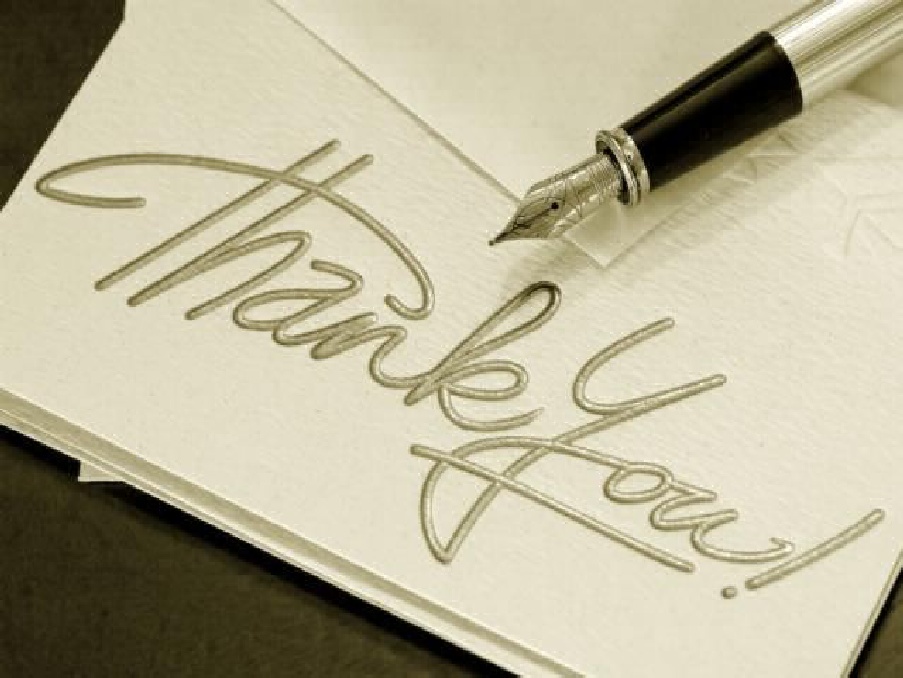 THANKS FOR JOINING US!

See you at the next session:








Conflict of Interest & Research Integrity
July 17, 2013
9:00 am to 11:00 am
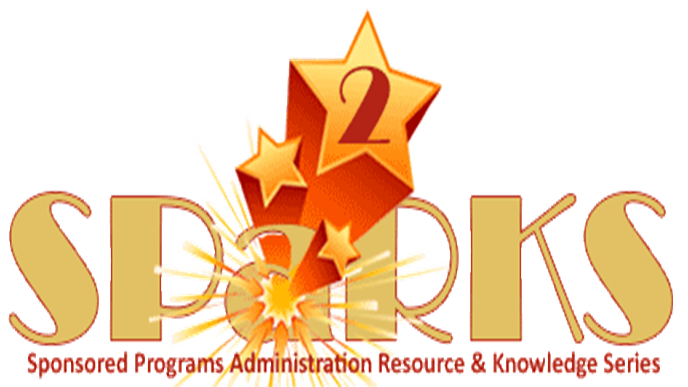